CAREC女性赋权在线平台（WEOP）
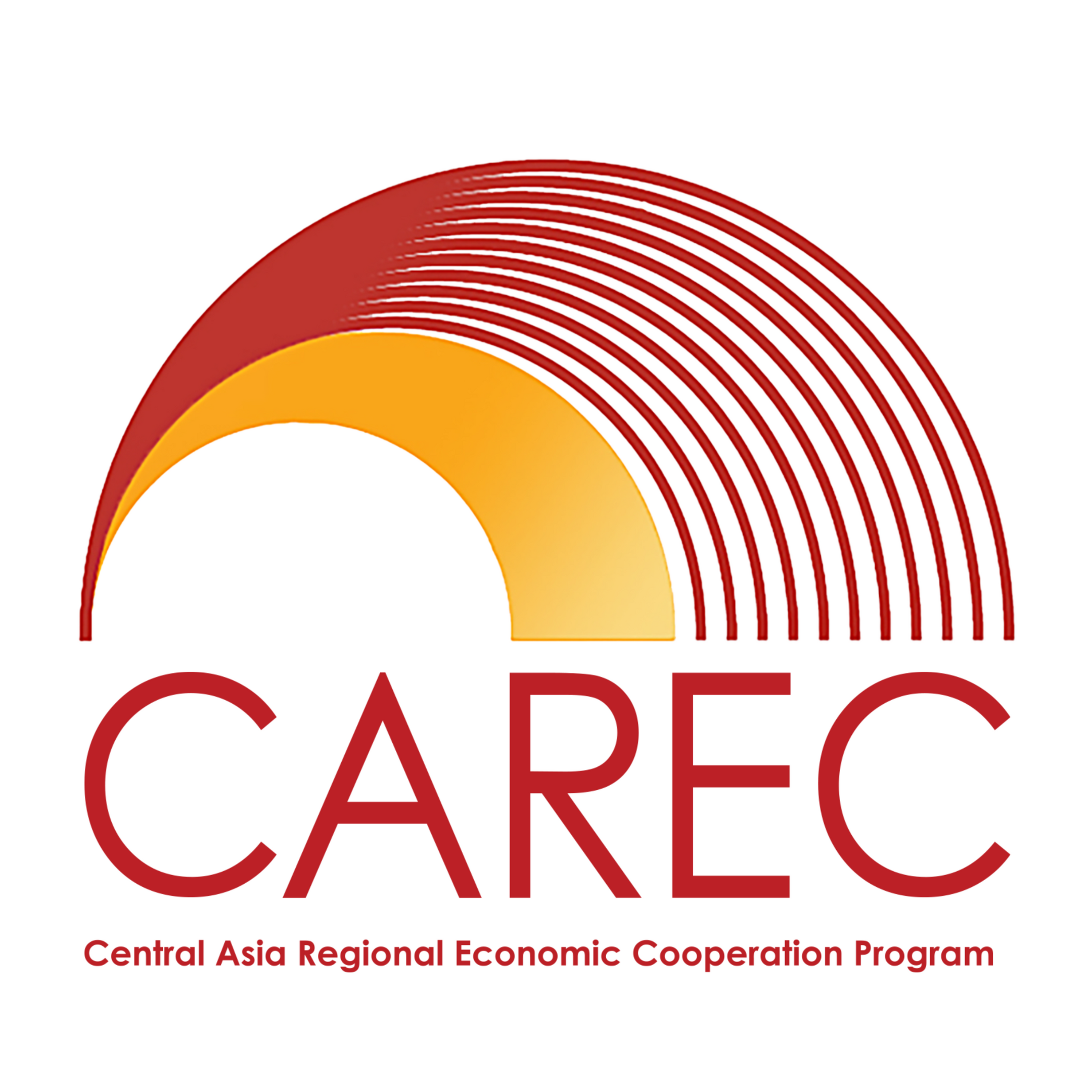 索伦嘎·沙克胡（Solongo Sharkhuu）
CAREC性别专家
CAREC女性赋权在线平台
E
P
O
W
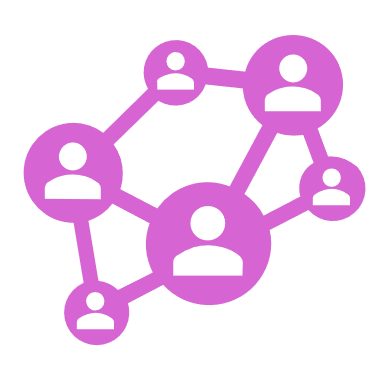 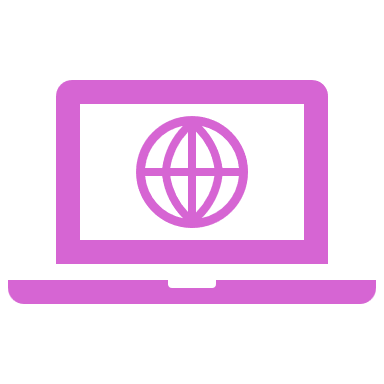 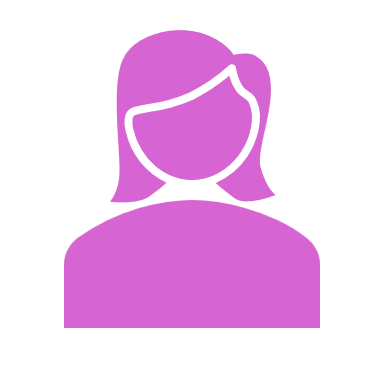 平台
女性
在线
赋权
CAREC女性赋权在线平台（WEOP）是一个综合性平台，致力于为用户创设数字化空间，通过提供能力建设资源、交流机会、知识共享以及与利益相关方协作的机会，推动整个地区的女性赋能。
平台与资源
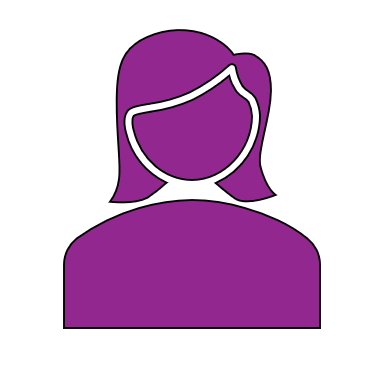 交流
赋权表彰
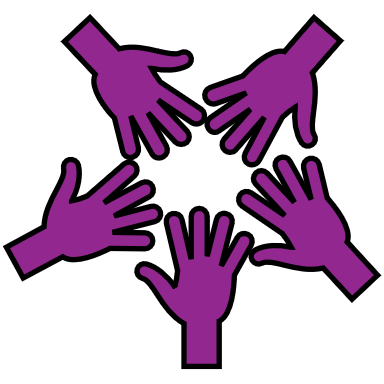 与利益相关方协作
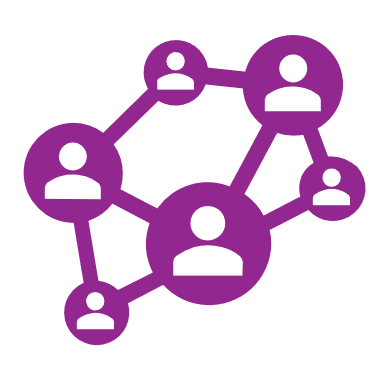 女性赋权在线平台的活动
工作坊：“加强企业运营中的性别数据收集”
W
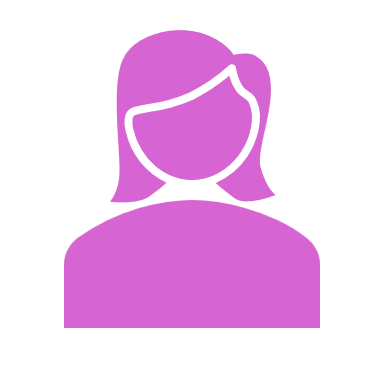 线上会议系列：推动旅游业性别平等的政策 
演讲嘉宾系列：“她们的故事，她们的能量！”
线上会议系列：增强数字素养和营销技能。
女性
E
导师计划工作坊：性别数据收集与分析
“CAREC地区女性企业家导师计划”线上启动会
区域对话：“性别视角：CAREC地区女性创业的法律基础设施”
赋权
O
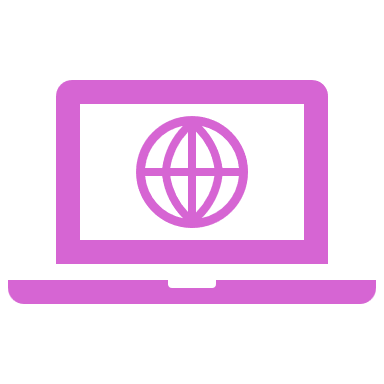 在线
P
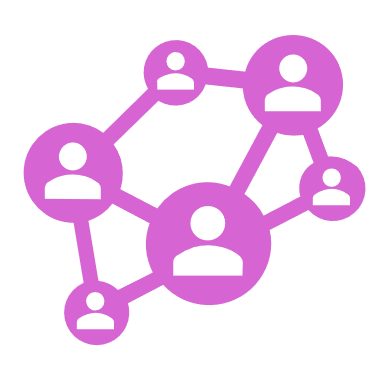 平台
谢谢大家！